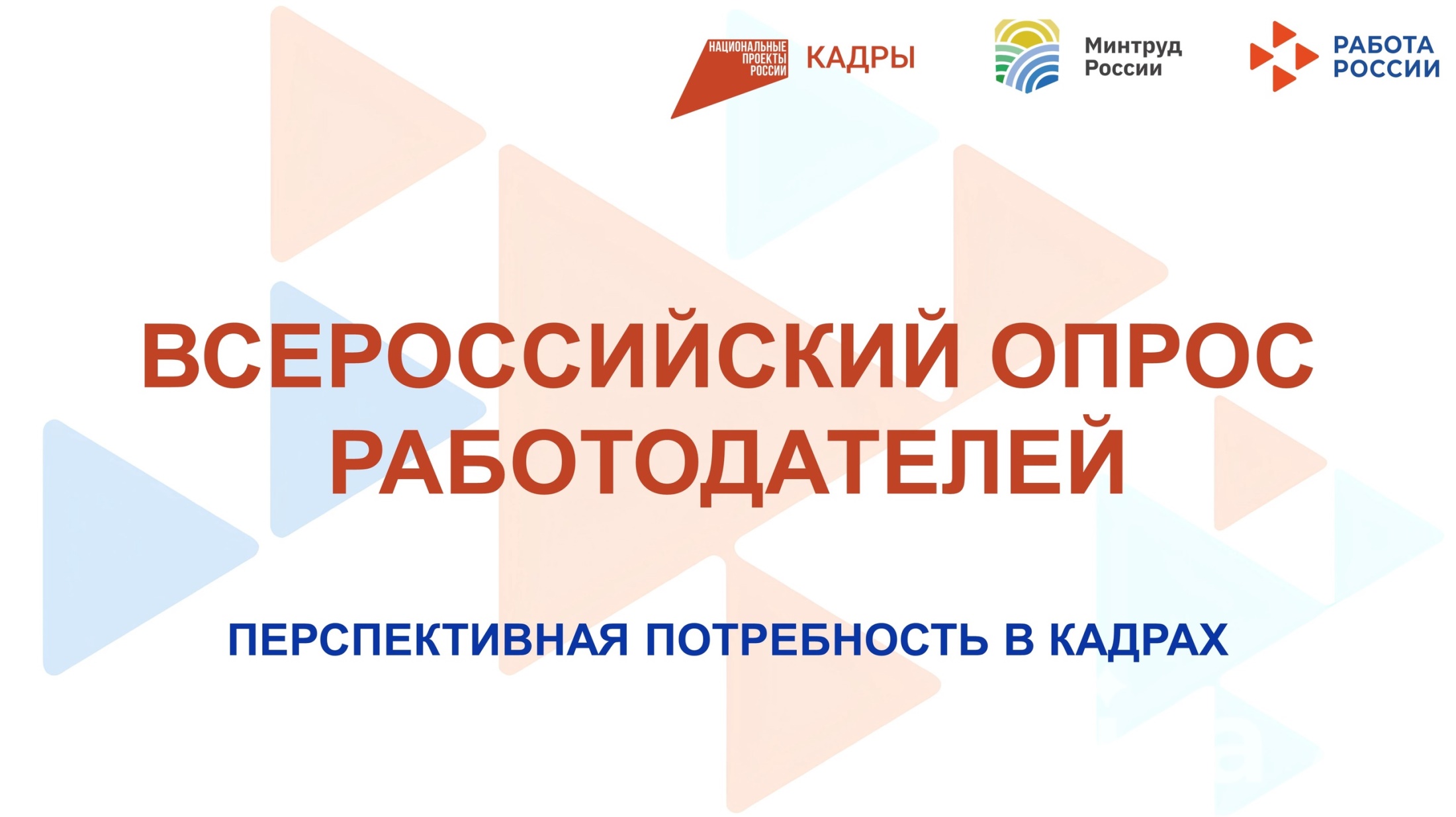 КОГКУ ЦЗН Уржумского района
2025 г.
Кто проводит опрос: Цель:
Министерство труда и социальной защиты Российской Федерации (Минтруд России). 

Определение перспективной кадровой потребности на семилетний прогнозный период (2026-2032 годы), а также оказание помощи работодателям в подготовке квалифицированных кадров в организациях среднего профессионального и высшего образования под запросы работодателей по конкретным специальностям/профессиям.
Период проведения опроса: с 01 апреля по 15 июня 2025 г.
Для обеспечения корректности сведений необходимо определить только одно ответственное лицо от организации за внесение данных.

Для заполнения опросной формы необходимо:
перейти по адресу: https://prognoz.vcot.info, 
выбрать «Вход для организаций/ИП», 
зарегистрироваться и получить доступ к личному кабинету.
В период проведения опроса для представителей работодателей будет предоставлена возможность принять участие в бесплатном курсе обучения, включающем обучающие видеоматериалы и практические вебинары по вопросам заполнения опросных форм, кадрового прогноза, применения и использования классификаторов сферы труда и образования. Курс будет доступен в системе дистанционного обучения ФГБУ «ВНИИ труда» Минтруда России по ссылке: https://czn.vcot.info/. Группы будут начинать обучение в соответствии с расписанием по мере набора желающих. По результатам обучения будет выдан электронный сертификат, подтверждающий успешное прохождения курса. Информация о курсе будет доступна также в личном кабинете работодателя на информационной платформе опроса.
СПАСИБО ЗА ВНИМАНИЕ